Digital Transformation in Higher Education: 
What it Means for You
PRESENTED BY:
Brendan Aldrich • Josie DeBaere • Joe Moreau
Betsy Reinitz • Karen Wetzel
[Speaker Notes: Betsy starts. 1:30-1:35 to get through slide 6]
Our goals for you
Understand what Dx means for higher education
Understand how the role of IT and its workforce is changing in response to an anticipation of Dx
Take specific steps to help your institutions prepare for Dx
[Speaker Notes: Betsy]
Today’s presenters
Members of the 
Digital Transformation Task Force

Brendan Aldrich
Chief Data Officer
California State University
Office of the Chancellor

Josie DeBaere
Director of Technology Architecture
Boston University

Joe Moreau
Vice Chancellor of Technology and CTO
Foothill-DeAnza Community College District
EDUCAUSE Staff

Betsy Reinitz
Director, Enterprise IT Program
EDUCAUSE

Karen Wetzel
Director, Working and Community Groups
EDUCAUSE
[Speaker Notes: Betsy will do a very quick intro for each person. Feel free to add more about yourself or your institutions when you’re speaking later.]
Dx Task Force Goals
Develop a definition of digital transformation appropriate to higher education that could be used across EDUCAUSE programs and offerings

Issue recommendations for how EDUCAUSE should help its members understand the importance of digital transformation and position their institutions to move forward with it in areas such as IT organization and leadership, workforce and staffing, and analytics
[Speaker Notes: Betsy]
Dx Definition
Digital transformation is a cultural, workforce, and technological shift.
In its cultural dimension, it requires
A new approach to how campus leaders interact with each other
An emphasis on change management
A movement toward institutional agility and flexibility to meet quickly changing needs
Dx requires dramatic shifts in workplace skills at all levels and professional development that enables the workforce to keep pace with the rapid tempo of change
Dx is being driven by technology trends and changes that enable new approaches that in turn propel new business models, improved student outcomes, different teaching and learning methods, and new research capabilities
From Disruption to Transformation
WE ARE HERE
Refine
Transform
Disrupt
Improving current technologies
Inventing new technologies, initial impact
Broad change and lasting Impact on industries, culture, people
Source: Adapted from Scenarios, Pathways, and the Future-Ready Workforce, Jim Phelps, EDUCAUSE Review, September/October 2018
But what does digital transformation really mean for higher ed?
Opportunities: 
Why do you care? Why should our audience care?
[Speaker Notes: TIME 1:35-1:43
Brendan to start.
Task force  members take turns with each question, riff on each other.]
But what does digital transformation really mean for higher ed?
Implications:
What are the implications, both short and long term, for your institution?
[Speaker Notes: TIME 1:43-1:51
Joe to start.
Task force  members take turns with each question, riff on each other.]
But what does digital transformation really mean for higher ed?
Urgency:
What is the urgency for doing this work?
[Speaker Notes: TIME 1:51-1:59
Josie to start.
Task force  members take turns with each question, riff on each other.]
Discussion
First, jot down what Dx means for you, and what you plan to do when you return to your campus.

Then, let’s talk about it.
[Speaker Notes: TIME 1:59-2:10 for this whole part
Betsy kicks off with instructions. Have audience jot down what it means for them, and what they plan to do when you return to your campus. Turn to the person next to you and discuss your ideas (2 minutes?)

Then one of the task force member facilitates discussion
Ask for volunteers from 2-3 groups to report out about their conversation. Ask people to keep their comments brief so more people have a chance to participate.]
EDUCAUSE Plans
Develop a 2019 Dx strategic goal
Adjust current EDUCAUSE resources to reflect Dx focus
Design and develop a webpage to house Dx resources: www.educause.edu/dx 
Design and develop a Dx communication toolkit
Produce a series of products to focus on key areas of impact
Incorporate Dx in professional learning offerings
Address Dx through external relationships and partnerships
[Speaker Notes: TIME 2:10-2:15 to get to the end
Karen]
Dx Next Steps
What can EDUCAUSE do to help you? We want to hear from you.

From any device, go to sli.do
Enter code U541
Enter your suggestions for what EDUCAUSE should do to help you move forward with Dx
[Speaker Notes: Karen]
Dx Next Steps
New website, new materials, new toolkits, coming in 2019

Email: dx@educause.edu 
Website: www.educause.edu/dx 
EDUCAUSE Library Dx Topic Page
7 Things You Should Know about Digital Transformation

Contact us:
Betsy Reinitz breinitz@educause.edu
Karen Wetzel kwetzel@educause.edu
Brendan Aldrich brendan.aldrich@calstate.edu 
Josie DeBaere jdebaere@bu.edu 
Joe Moreau moreaujoseph@fhda.edu
[Speaker Notes: Karen]
Please take a moment to evaluate this sessionThere are two ways to access the session and presenter evaluations
1

2
In the online agenda, click on the “Evaluate Session” link
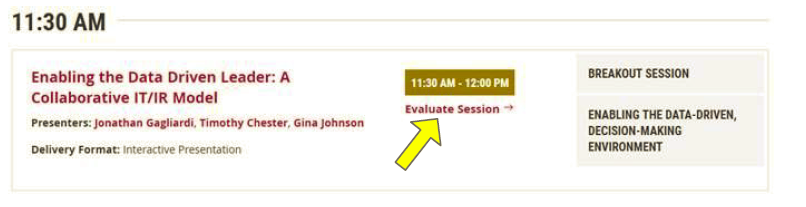 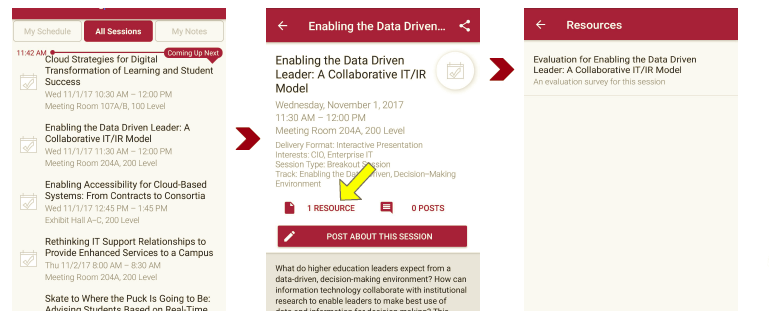 From the mobile app, click on the session you want from the schedule > then click the associated resources > and the evaluation will pop up in the list